Community Engagement as an Investment to Local Development
TRUST IN THE WISDOM OF CROWDS

People want to have strong community, nice living environment and well developed services
People have interest, ideas, proposals
People do contribute
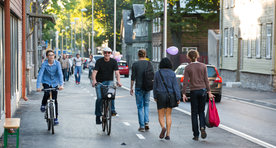 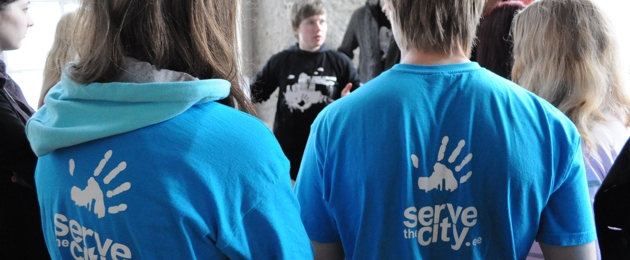 Community development
1. Celebrate: identity, reason to meet
2. Involvement practices that do engage
Informing is a skill
Consultative bodies need to be meaningful
Going to the people
Keeping consultations simple
3. Give voice: participatory budgeting
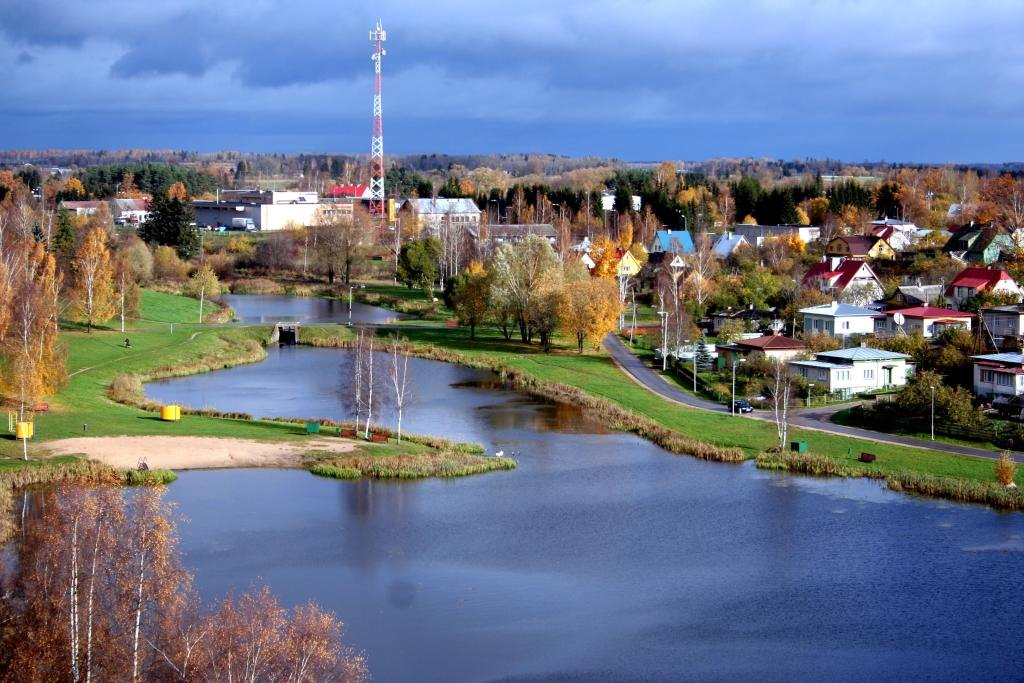 3. Support to local CSOs, volunteering
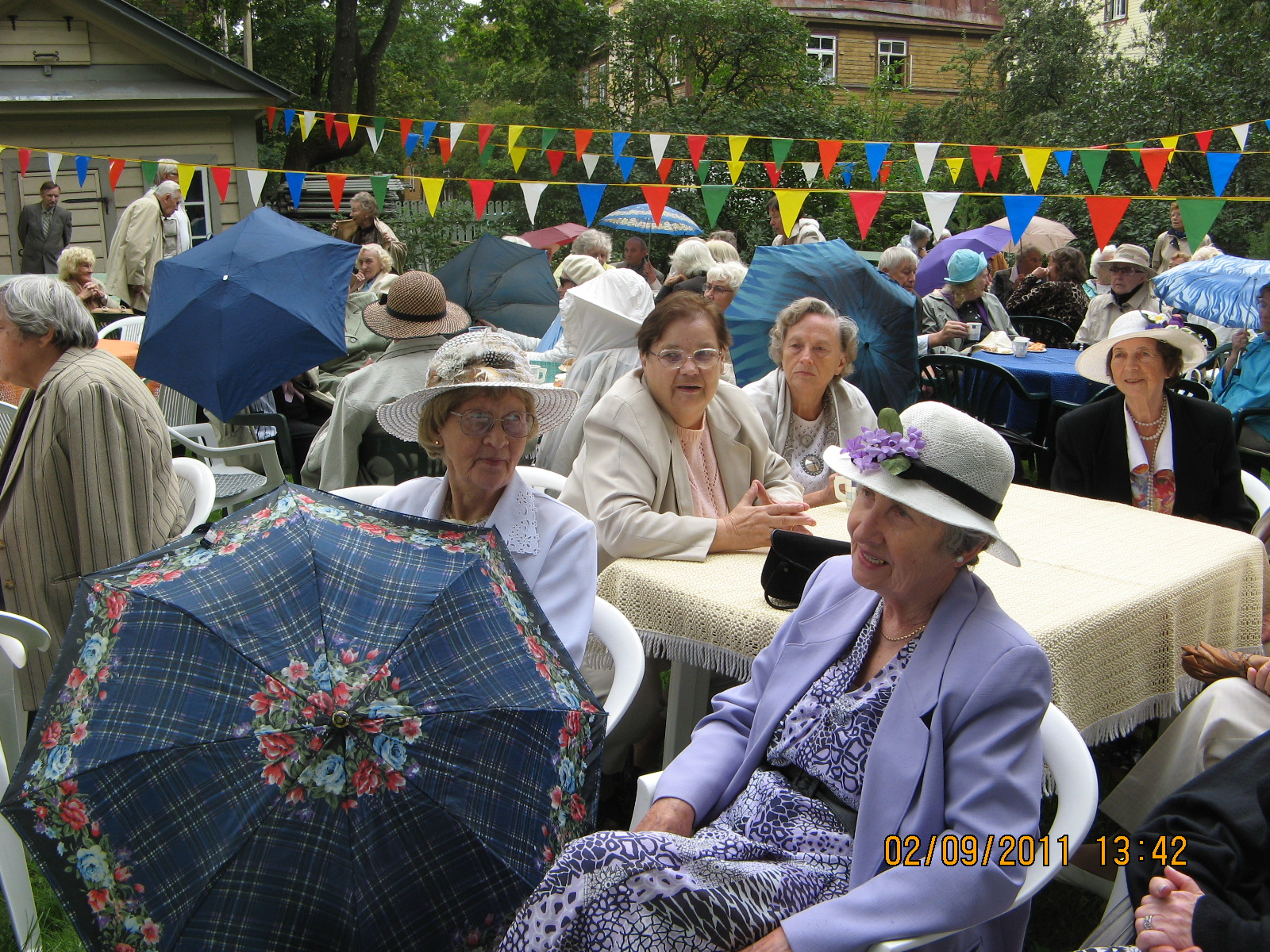 1. Know your CSOs  
2. Cooperate: consultations, service provision and/or development, innovation
3. Support CSOs  initiatives and capacity
4. Make participation meaningful
4. Empowering local people
Administrative reform
Community is a community
Stronger structures for involvement
Representation
Community services, delegation of services
Thank you!

Maris Jõgeva
Network of Estonian Nonprofit Organisations
info@ngo.ee, www.ngo.ee